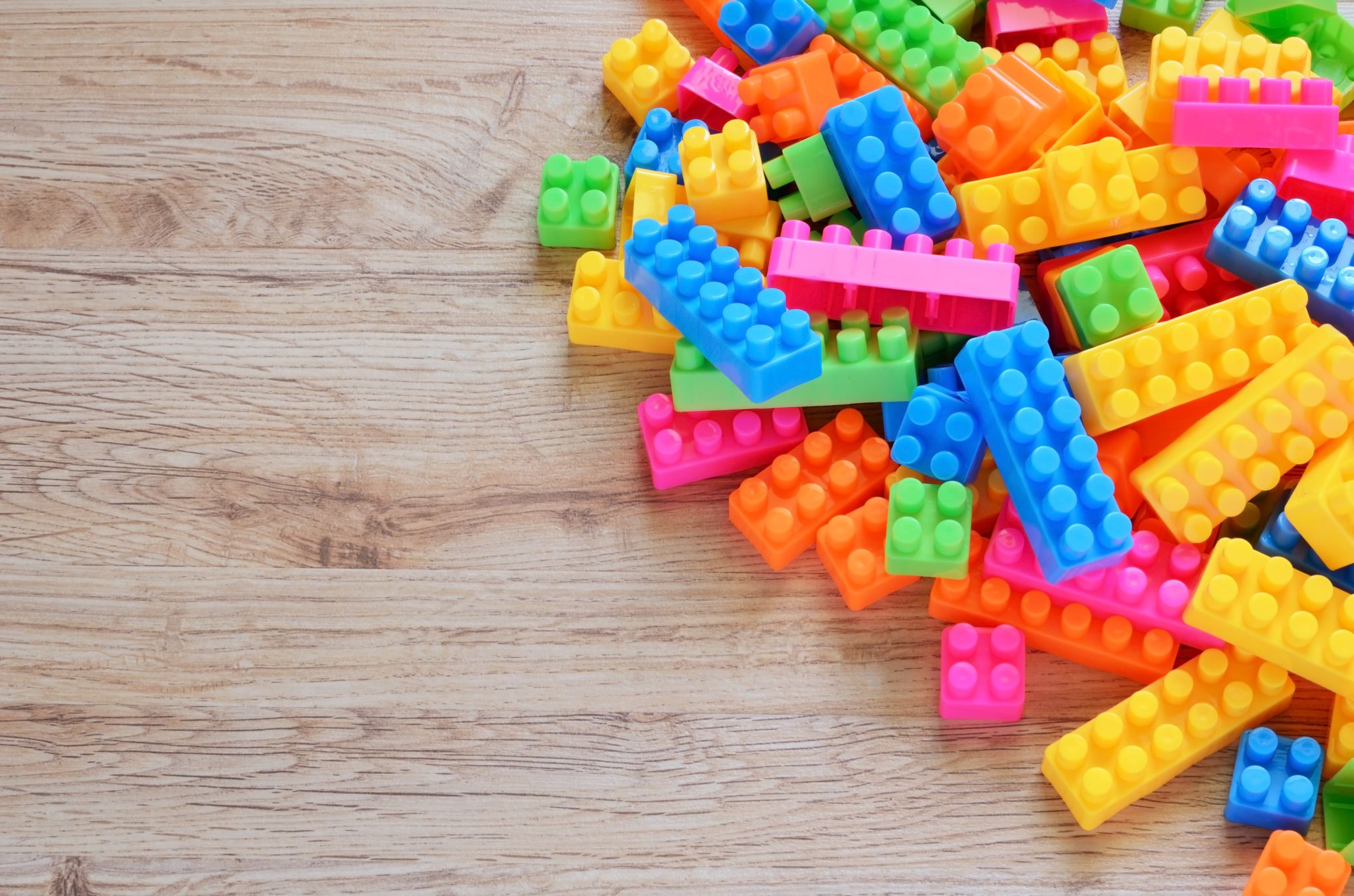 Ο άγνωστος Χ στην πράξη της διαίρεσης
Διαιρετέος ή διαιρέτης
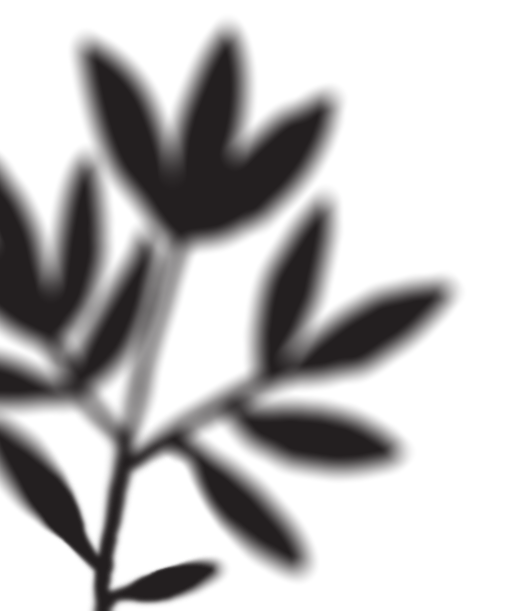 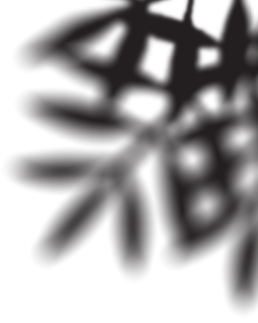 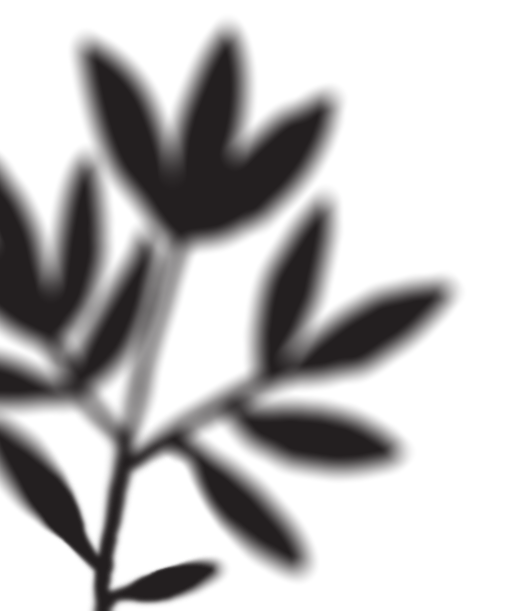 Άρα ο άγνωστος Χ  εφόσον εντοπιστεί μέσα σε πράξη διαίρεσης μπορεί να είναι σε 2  ρόλους ….
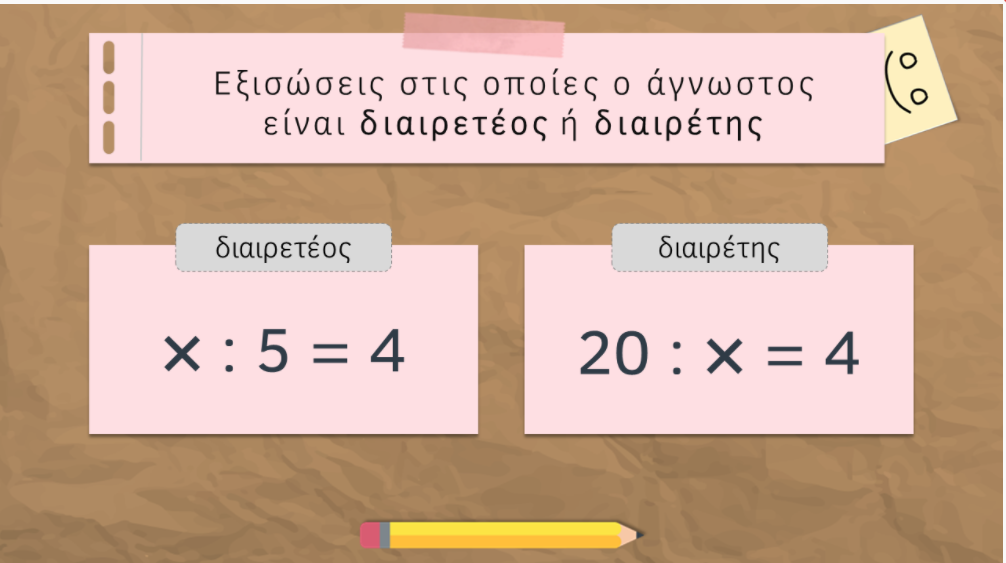 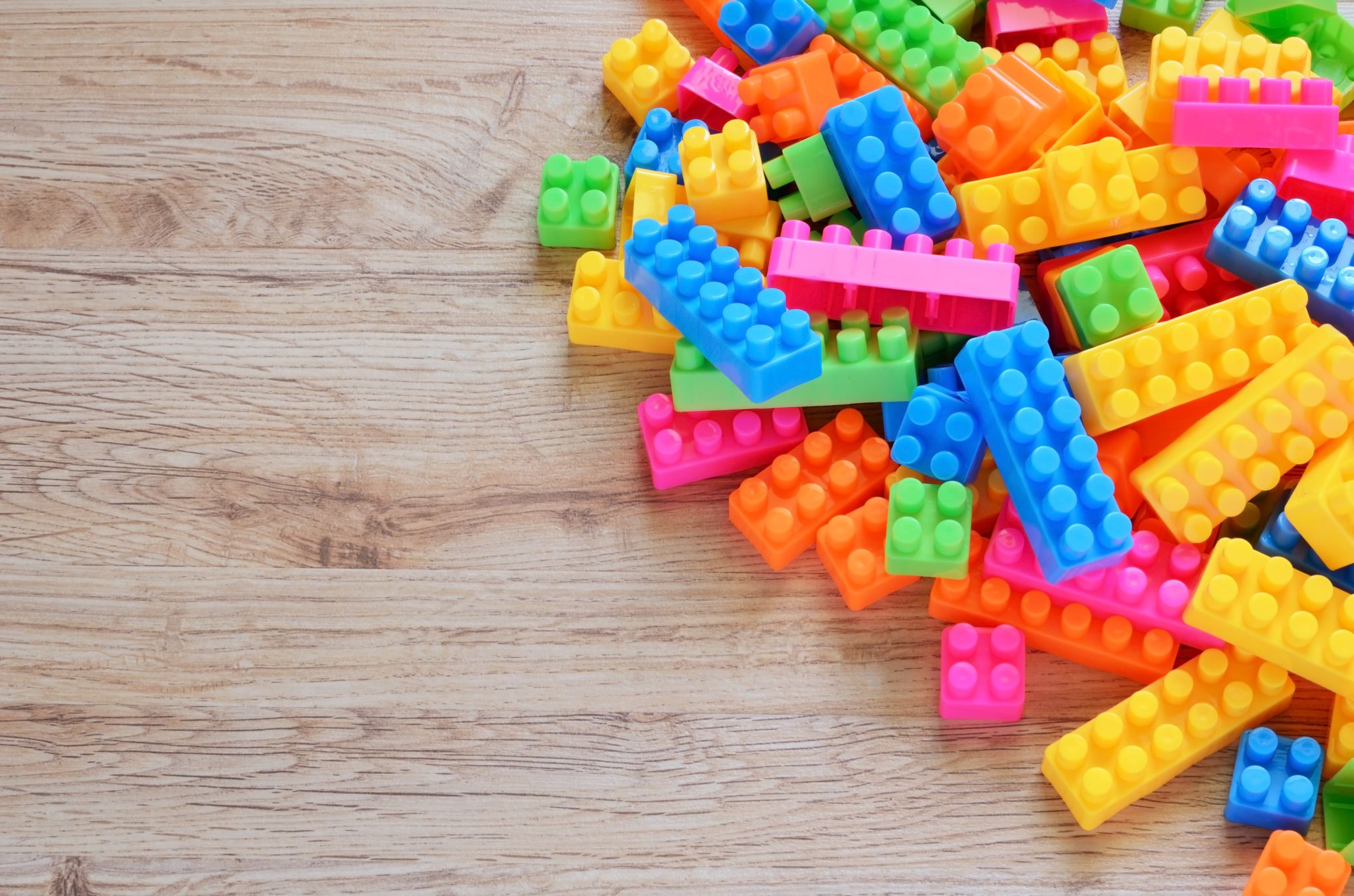 Ο άγνωστος Χ στην πράξη της διαίρεσης….
σε ρόλο διαιρετέου
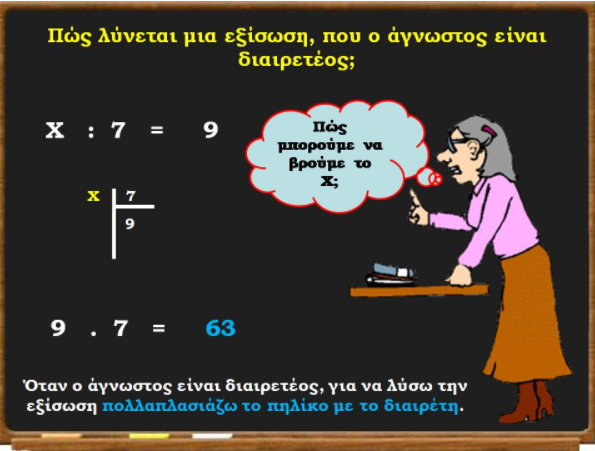 ν
Ο κανόνας για να βρούμε τον άγνωστο διαιρετέο
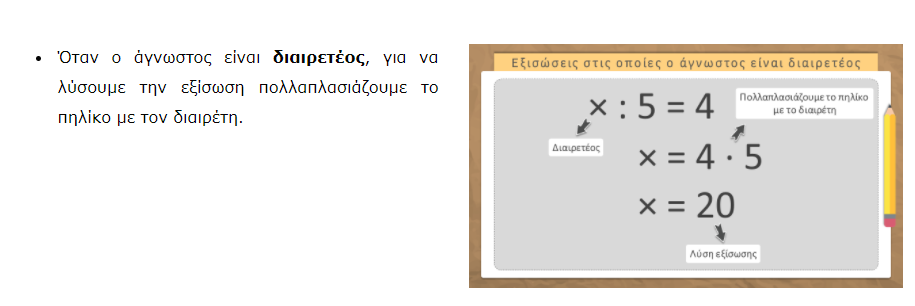 ή αλλιώς
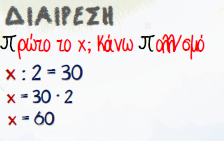 Ο κανόνας για να βρούμε τον άγνωστο διαιρετέο
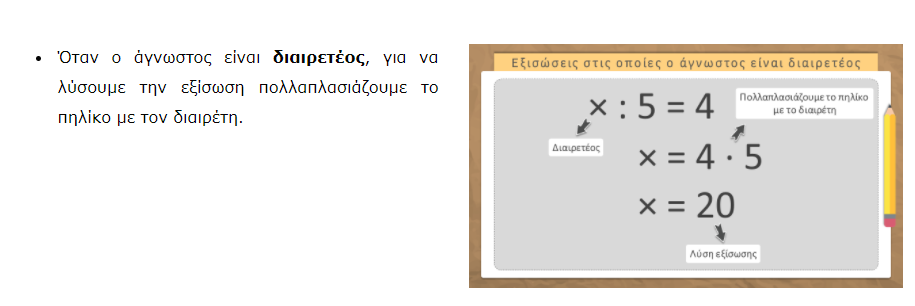 Σας θυμίζει κάτι αυτός ο κανόνας;
Ο κανόνας για να βρούμε τον άγνωστο διαιρετέο
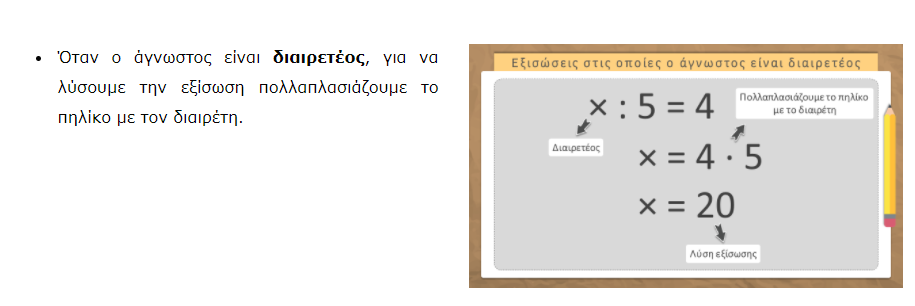 Είναι η επαλήθευση 
της τέλειας διαίρεσης.
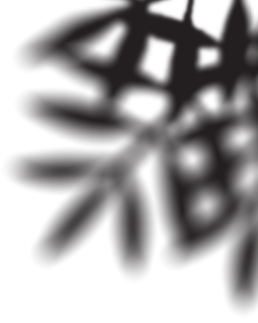 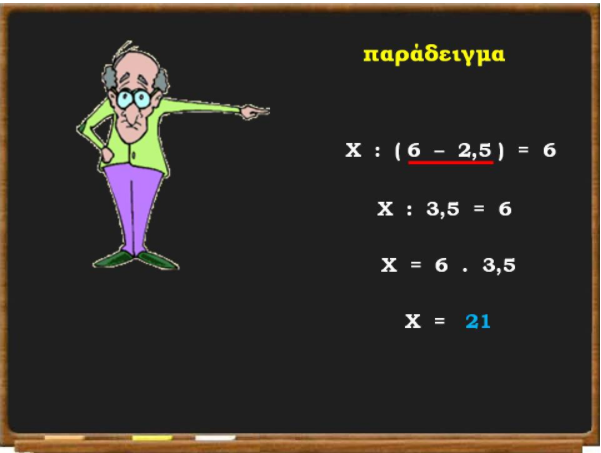 3,5
    Χ     6
      21,0
ΑΝΑΛΥΤΙΚΟ ΠΑΡΑΔΕΙΓΜΑ
1o βήμα: Εντοπίζω τη μεταβλητή και τον ρόλο της στην πράξη. Εδώ η μεταβλητή είναι το Χ και έχει τον ρόλο διαιρετέου.
ΑΝΑΛΥΤΙΚΟ ΠΑΡΑΔΕΙΓΜΑ
1o βήμα: Εντοπίζω τη μεταβλητή και τον ρόλο της στην πράξη. Εδώ η μεταβλητή είναι το Χ και έχει τον ρόλο διαιρετέου.  
2ο βήμα: Παρατηρώ ότι υπάρχουν στο α΄ μέλος της εξίσωσης πράξεις που μπορούν να γίνουν πριν εφαρμόσω τον κανόνα που ισχύει όταν ο άγνωστος    είναι  διαιρετέος.
12      8
   -   8      1,5
       40 
  -    40
        00
ΑΝΑΛΥΤΙΚΟ ΠΑΡΑΔΕΙΓΜΑ
1o βήμα: Εντοπίζω τη μεταβλητή και τον ρόλο της στην πράξη. Εδώ η μεταβλητή είναι το Χ και έχει τον ρόλο διαιρετέου.  
2ο βήμα: Παρατηρώ ότι υπάρχουν στο α΄ μέλος της εξίσωσης πράξεις που μπορούν να γίνουν πριν εφαρμόσω τον κανόνα που ισχύει όταν ο άγνωστος    είναι  διαιρετέος. 
3ο βήμα: Εφαρμόζω τον κανόνα που ισχύει όταν ο άγνωστος είναι διαιρετέος: πολλαπλασιάζουμε το αποτέλεσμα (πηλίκο) με  τον διαιρέτη..
12      8
   -   8      1,5
       40 
  -    40
        00
ΑΝΑΛΥΤΙΚΟ ΠΑΡΑΔΕΙΓΜΑ
1o βήμα: Εντοπίζω τη μεταβλητή και τον ρόλο της στην πράξη. Εδώ η μεταβλητή είναι το Χ και έχει τον ρόλο διαιρετέου.  
2ο βήμα: Παρατηρώ ότι υπάρχουν στο α΄ μέλος της εξίσωσης πράξεις που μπορούν να γίνουν πριν εφαρμόσω τον κανόνα που ισχύει όταν ο άγνωστος    είναι  διαιρετέος. 
3ο βήμα: Εφαρμόζω τον κανόνα που ισχύει όταν ο άγνωστος είναι διαιρετέος: πολλαπλασιάζουμε το αποτέλεσμα (πηλίκο) με  τον διαιρέτη..
12      8
   -   8      1,5
       40 
  -    40
        00
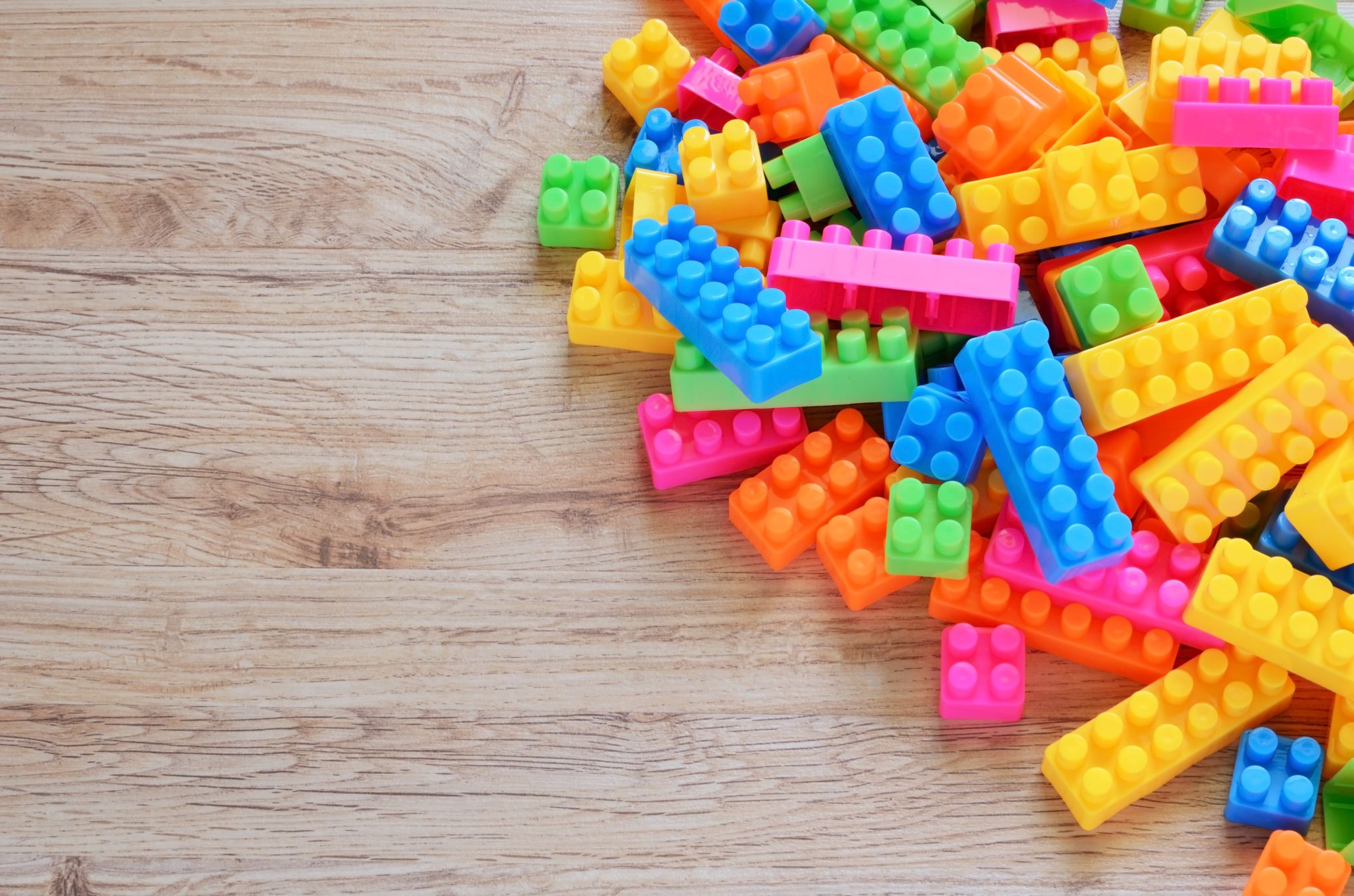 Ο άγνωστος Χ στην πράξη της διαίρεσης….
σε ρόλο διαιρέτη
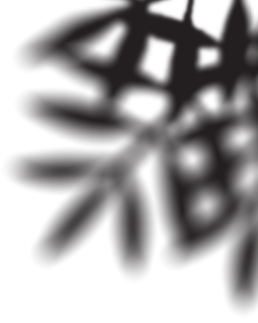 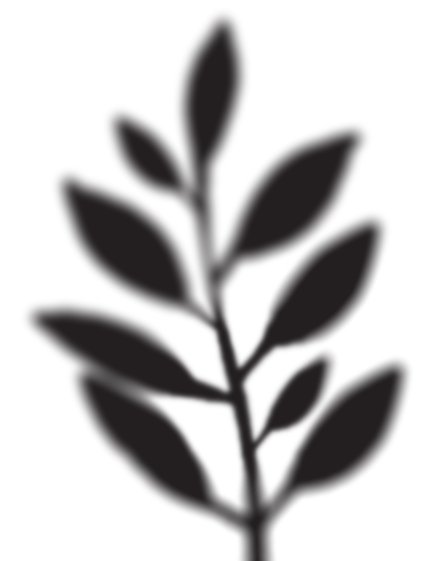 Ο κανόνας για να βρούμε τον άγνωστο διαιρέτη
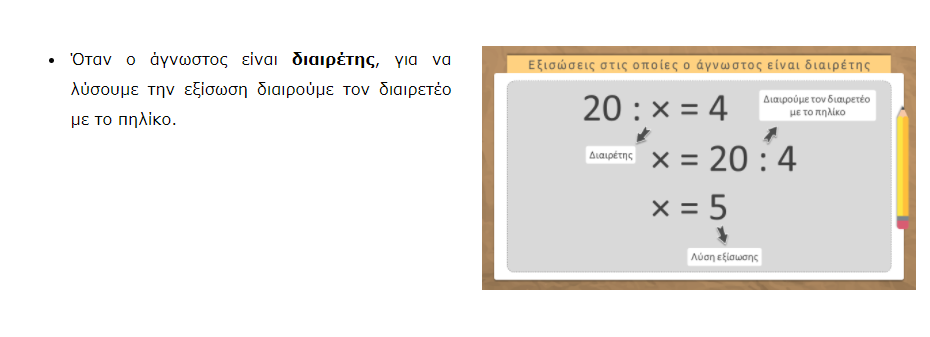 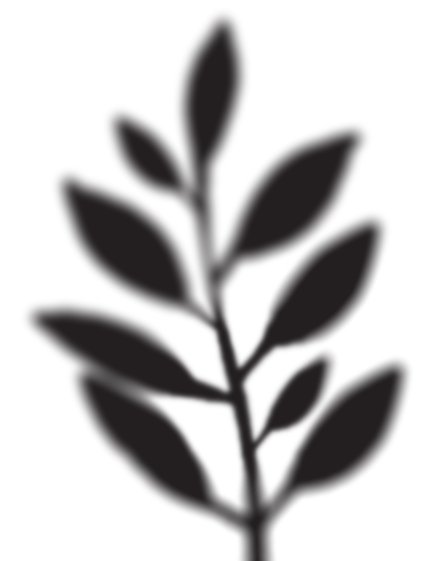 ή αλλιώς
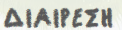 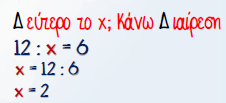 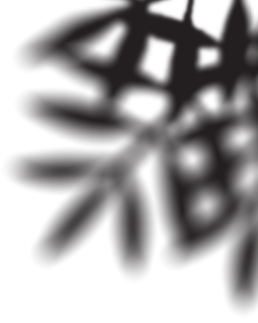 48,6   9
  -45     5,4
    036
  -   36
      00
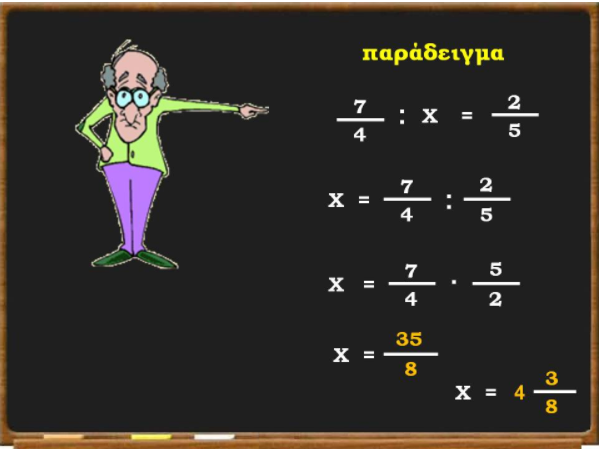 ΑΝΑΛΥΤΙΚΟ ΠΑΡΑΔΕΙΓΜΑ
1o βήμα: Εντοπίζω τη μεταβλητή και τον ρόλο της στην πράξη. Εδώ η μεταβλητή είναι το Χ και έχει τον ρόλο διαιρέτη.
ΑΝΑΛΥΤΙΚΟ ΠΑΡΑΔΕΙΓΜΑ
1o βήμα: Εντοπίζω τη μεταβλητή και τον ρόλο της στην πράξη. Εδώ η μεταβλητή είναι το Χ και έχει τον ρόλο διαιρέτη.
 2ο βήμα: Παρατηρώ ότι υπάρχουν στο α΄ μέλος της εξίσωσης πράξεις που μπορούν να γίνουν πριν εφαρμόσω τον κανόνα που ισχύει όταν ο άγνωστος    είναι  διαιρέτης.
ΑΝΑΛΥΤΙΚΟ ΠΑΡΑΔΕΙΓΜΑ
1o βήμα: Εντοπίζω τη μεταβλητή και τον ρόλο της στην πράξη. Εδώ η μεταβλητή είναι το Χ και έχει τον ρόλο διαιρέτη.
 2ο βήμα: Παρατηρώ ότι υπάρχουν στο α΄ μέλος της εξίσωσης πράξεις που μπορούν να γίνουν πριν εφαρμόσω τον κανόνα που ισχύει όταν ο άγνωστος    είναι  διαιρέτης.
Αντίστροφοι αριθμοί : οι αριθμοί που όταν πολλαπλασιάζονται  δίνουν γινόμενο τη μονάδα.
ΑΝΑΛΥΤΙΚΟ ΠΑΡΑΔΕΙΓΜΑ
1o βήμα: Εντοπίζω τη μεταβλητή και τον ρόλο της στην πράξη. Εδώ η μεταβλητή είναι το Χ και έχει τον ρόλο διαιρέτη.
 2ο βήμα: Παρατηρώ ότι υπάρχουν στο α΄ μέλος της εξίσωσης πράξεις που μπορούν να γίνουν πριν εφαρμόσω τον κανόνα που ισχύει όταν ο άγνωστος    είναι  διαιρέτης. 
3ο βήμα: Εφαρμόζω τον κανόνα που ισχύει όταν ο άγνωστος είναι διαιρέτης: διαιρώ τον διαιρετέο με το πηλίκο.
1      0,2

     10    2
10    5
     00
•10
•10
ΑΝΑΛΥΤΙΚΟ ΠΑΡΑΔΕΙΓΜΑ
1o βήμα: Εντοπίζω τη μεταβλητή και τον ρόλο της στην πράξη. Εδώ η μεταβλητή είναι το Χ και έχει τον ρόλο διαιρέτη.
 2ο βήμα: Παρατηρώ ότι υπάρχουν στο α΄ μέλος της εξίσωσης πράξεις που μπορούν να γίνουν πριν εφαρμόσω τον κανόνα που ισχύει όταν ο άγνωστος    είναι  διαιρέτης. 
3ο βήμα: Εφαρμόζω τον κανόνα που ισχύει όταν ο άγνωστος είναι διαιρέτης: διαιρώ τον διαιρετέο με το πηλίκο.
1      0,2

     10    2
10    5
     00
•10
•10
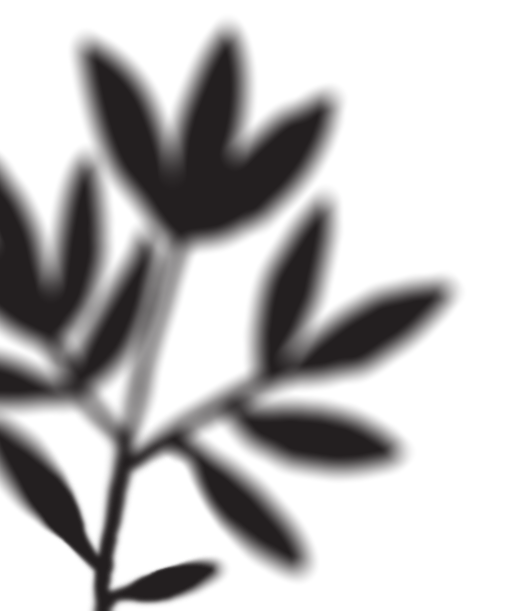 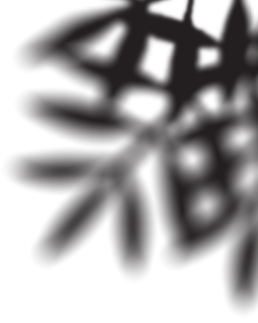 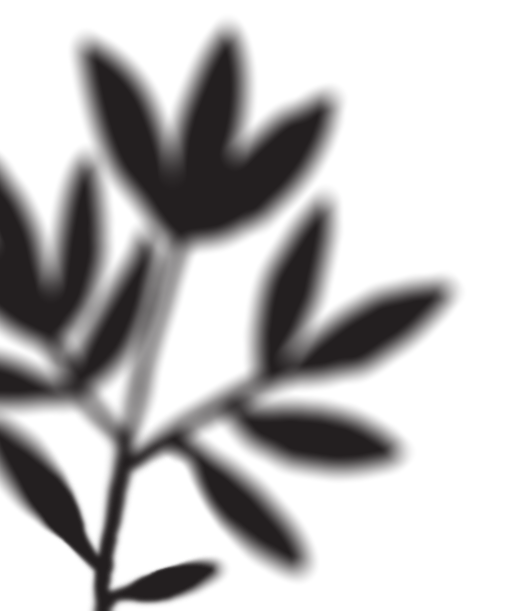 Για το σπίτι :
- Κάνω την άσκηση 1 και 2 από το Τ.Ε. στη σελίδα 27
- Φυλλάδιο